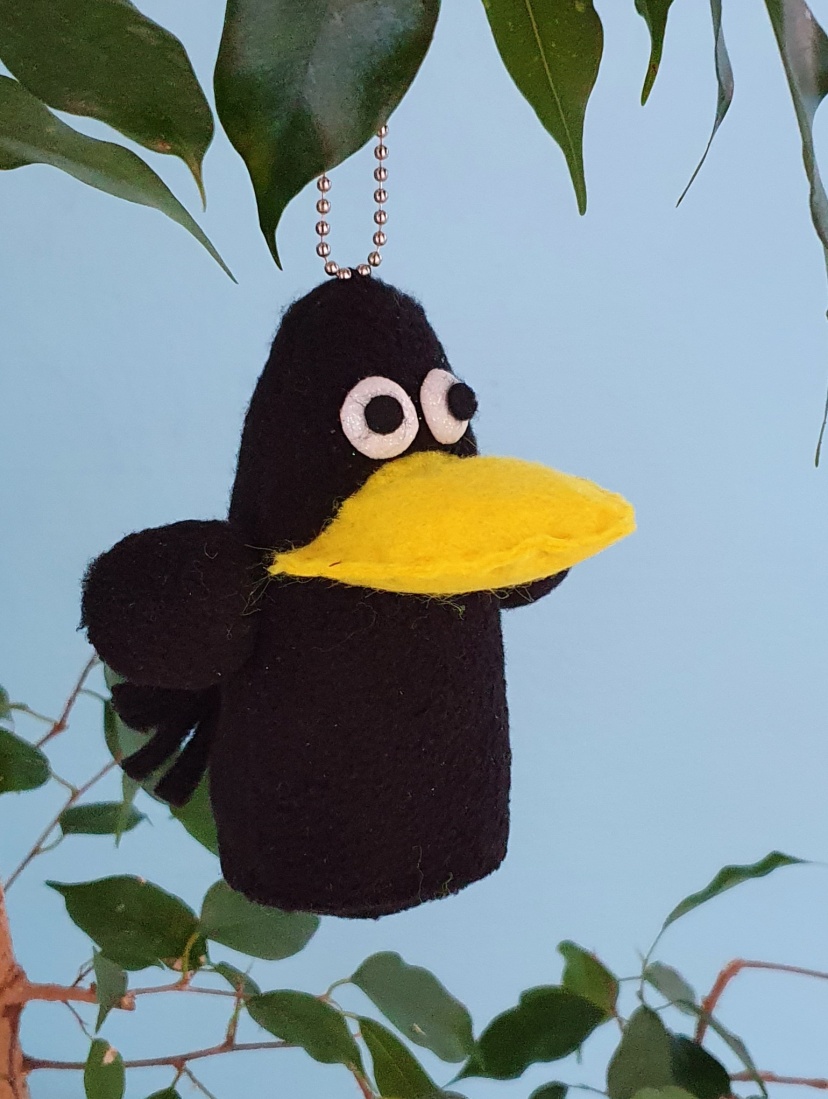 Подвеска «Вороненок»
Техника изготовления- Мягкая игрушка
Огнева Татьяна Вячеславовна
Педагог дополнительного образования
Нижняя Тура
2022
Для работы понадобятся:
Ткань черного цвета (у меня- флис)
Фетр желтого цвета
Наполнитель
Ножницы
Нитки желтого и черного цвета
Игла
Готовые глазки (можно заменить бусинами или самостоятельно изготовить их из фоамирана, картона и т.д.)
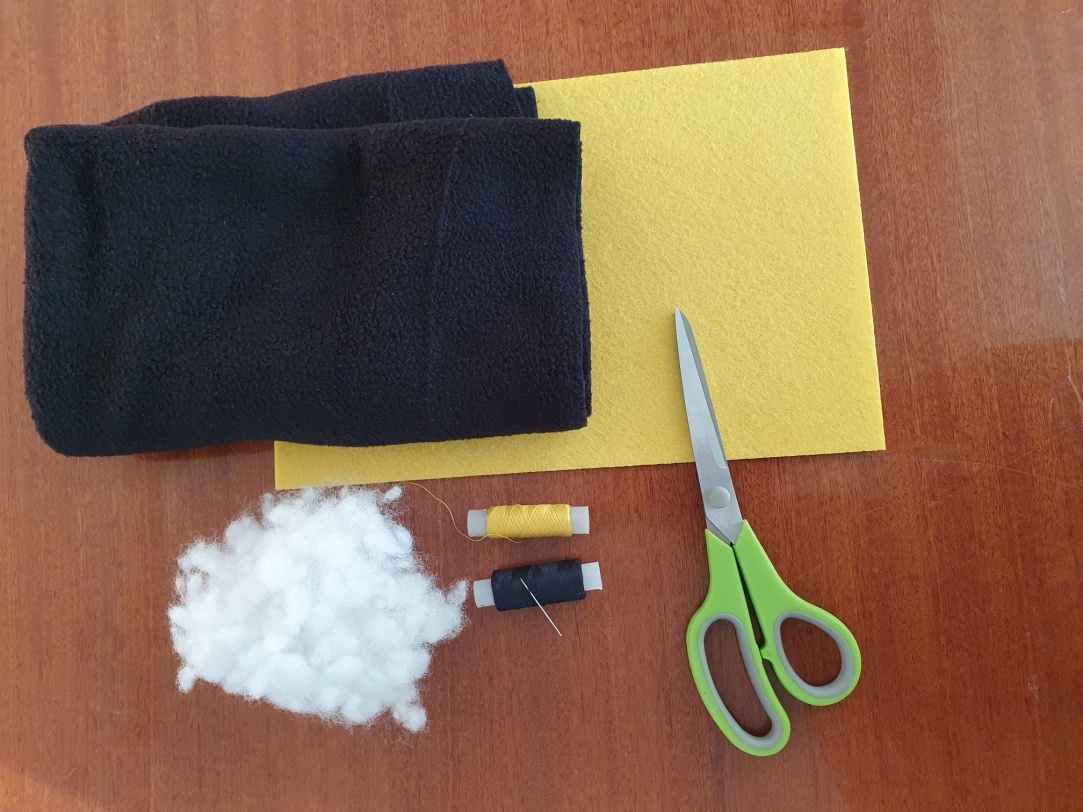 Соблюдайте осторожность при работе с ножницами и иглой!
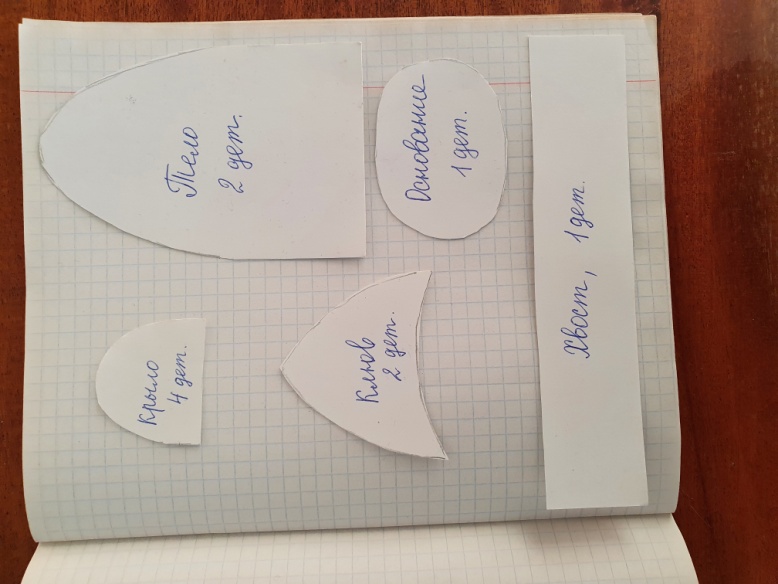 Выкройку можно построить самостоятельно или с помощью взрослых. Я специально разместила детали на клетчатой бумаге
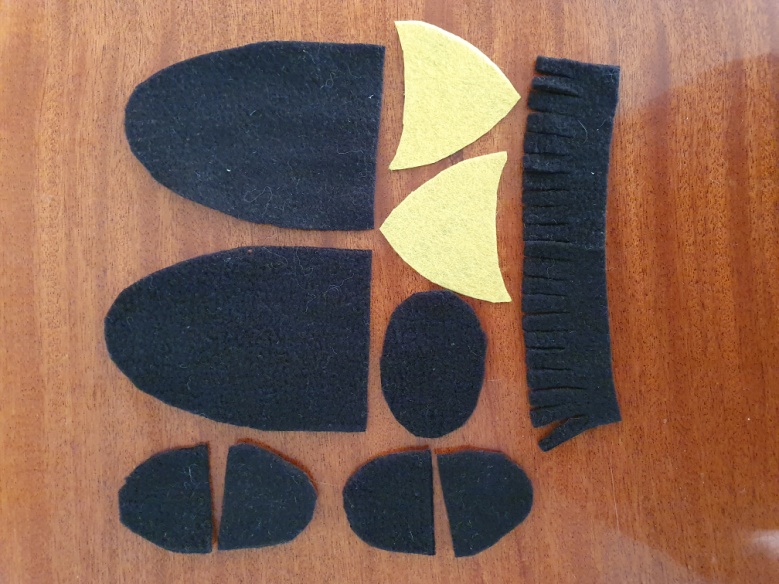 Аккуратно перенести выкройку на ткань и вырезать нужное количество деталей. На хвосте сразу нарезать бахрому.
Соединить детали туловища и крыльев петельным швом вдоль белых линий. Шов должен быть частым и аккуратным, чтобы наполнитель не выглядывал из поделки.
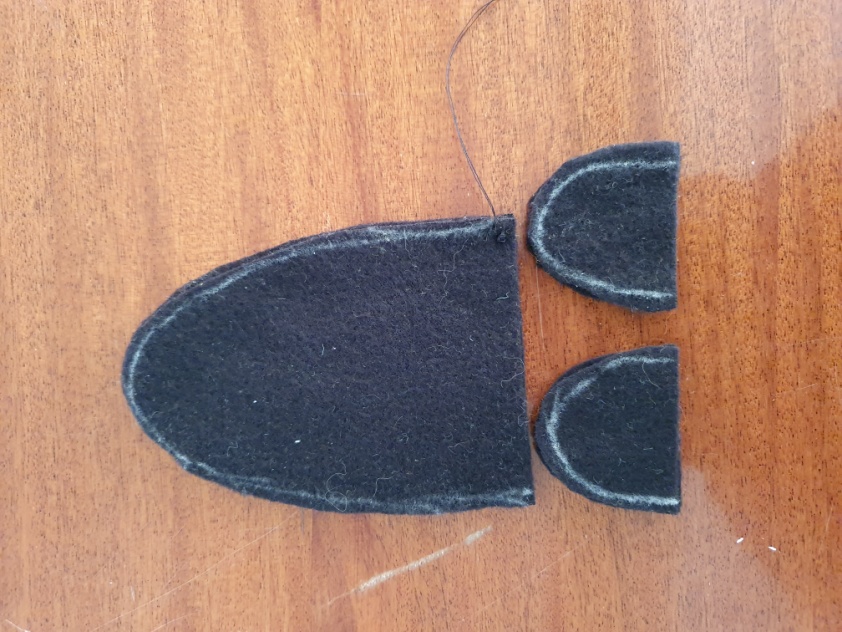 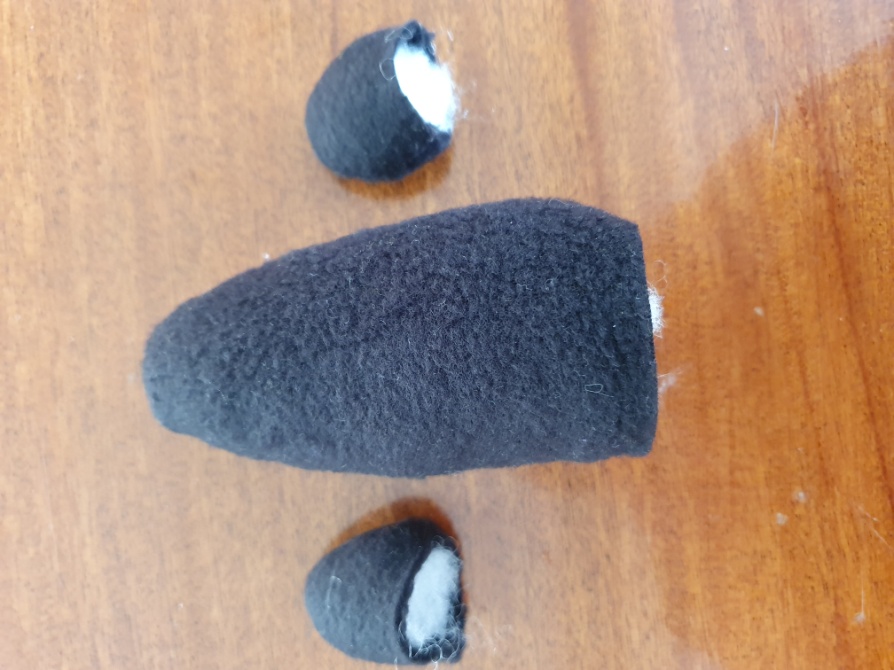 Детали вывернуть и наполнить.
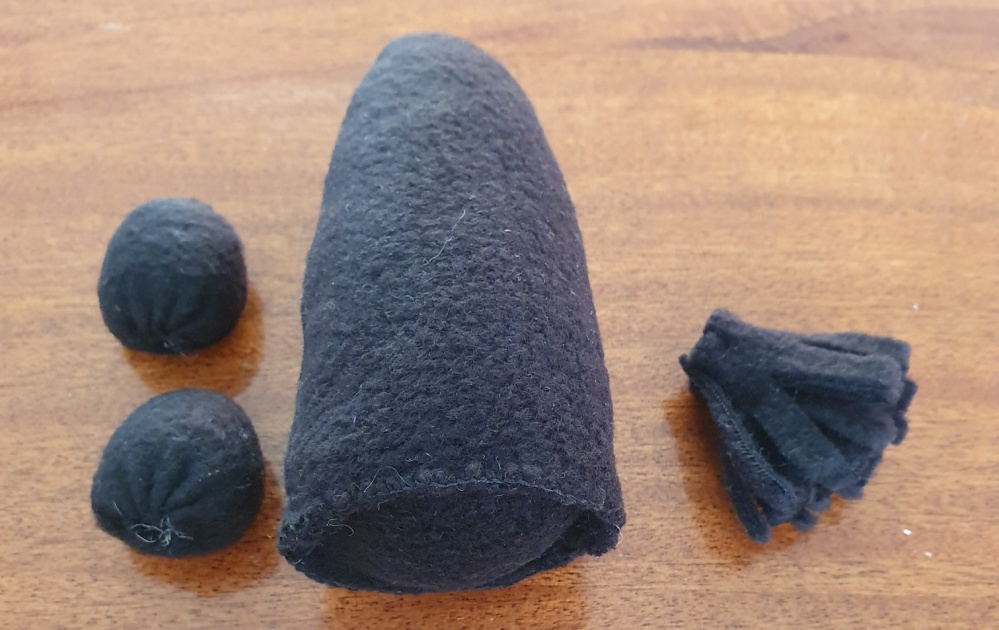 Стянуть по низу крылья. К туловищу петельным швом пришить основание. Хвост скрутить рулетиком и скрепить, прошив несколькими стежками насквозь.
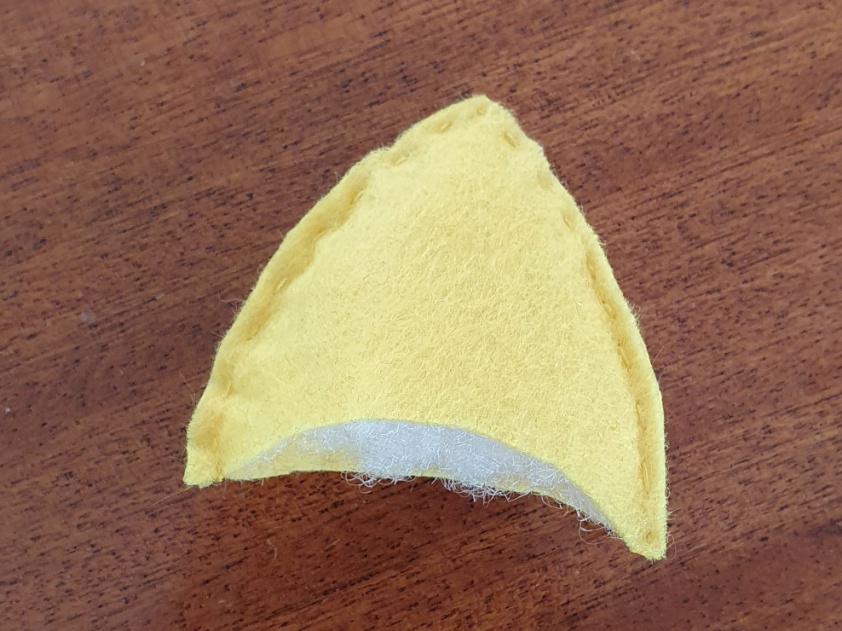 Детали клюва соединить швом «вперед иголку»,  наполнить.
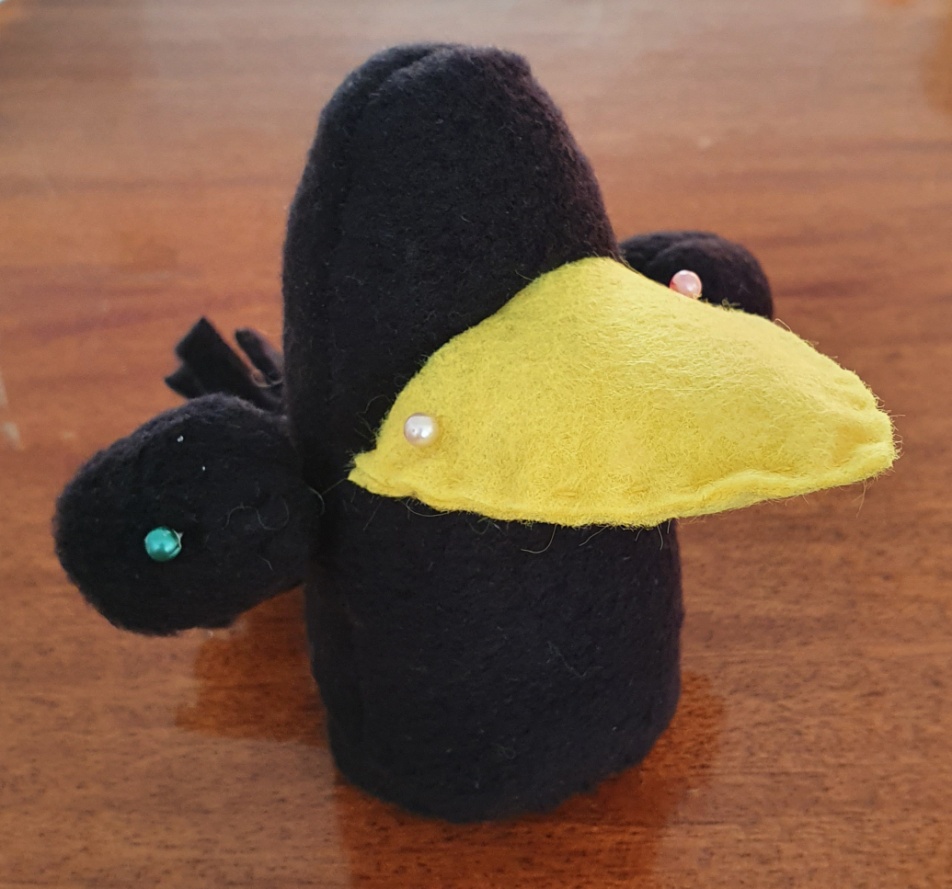 Соединить детали. Сначала прикрепить их булавками, затем пришить.
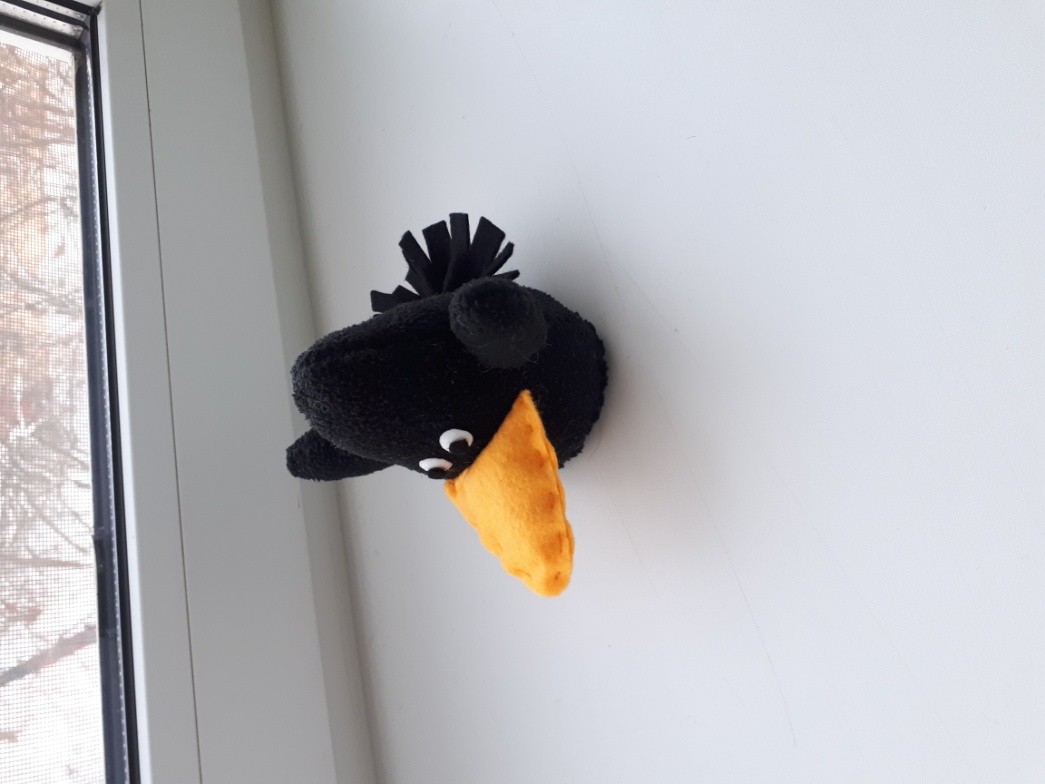 Крылья и хвост пришить черными нитками, клюв- желтыми. Пришить или приклеить глазки.
Осталось пришить петельку и поселить вороненка на какое-нибудь растение
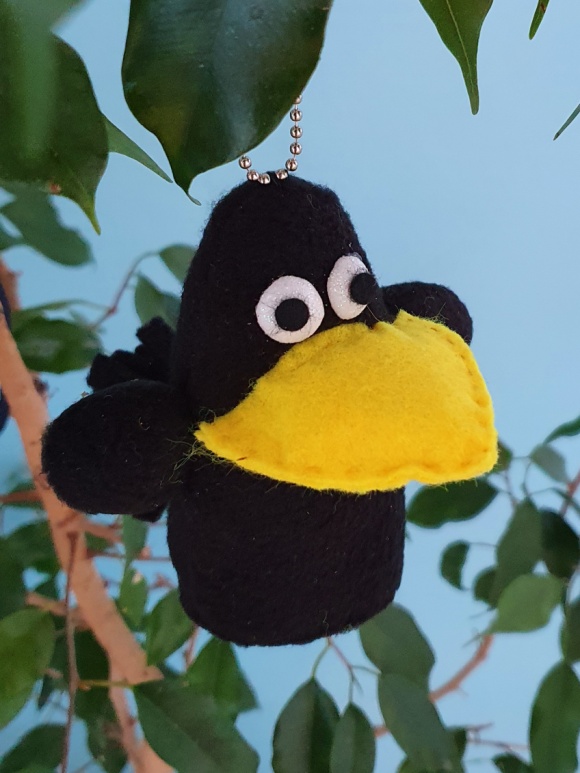 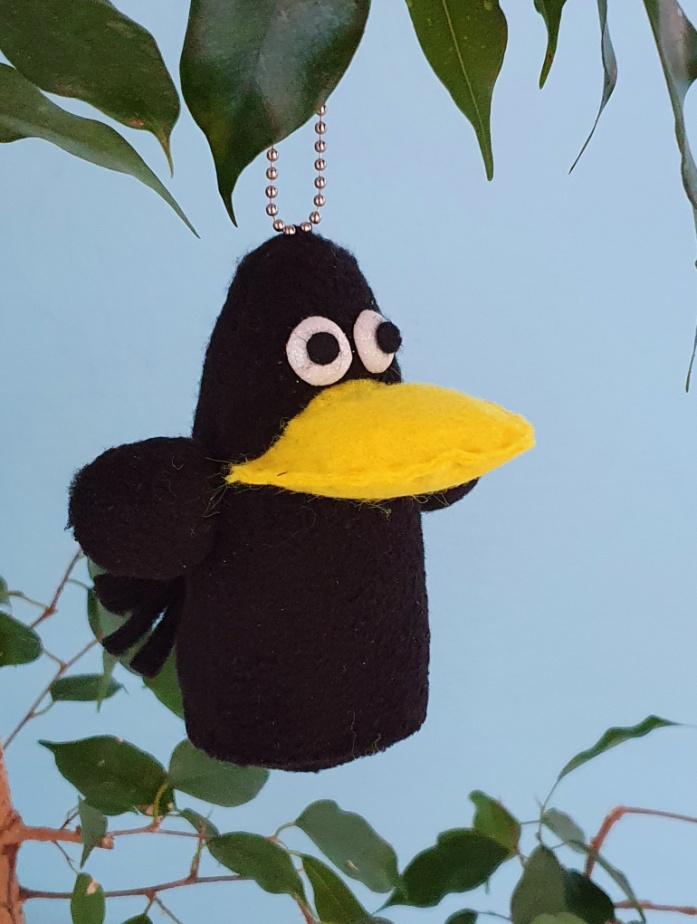 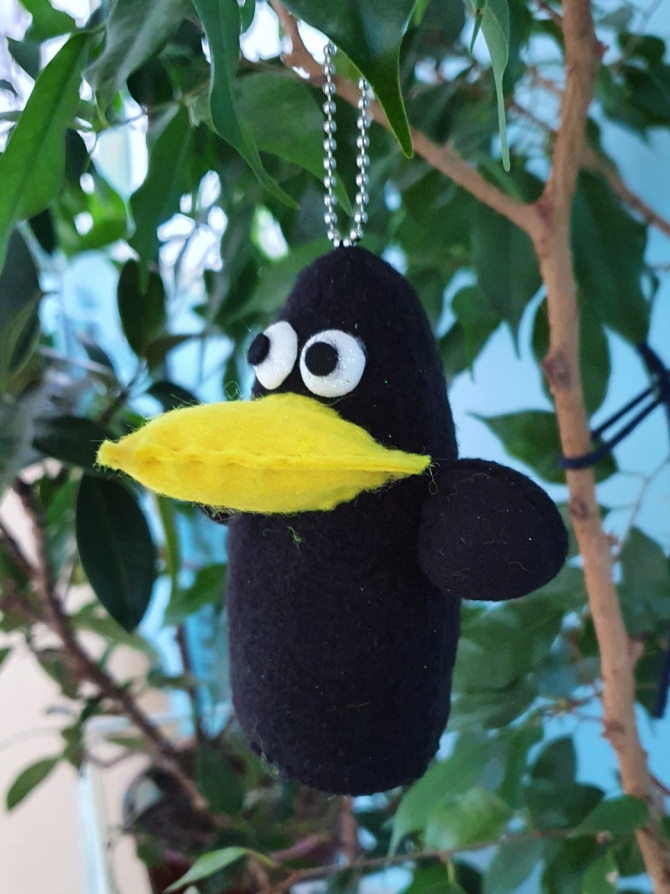 Или на рюкзак.
А можно подарить кому-нибудь.
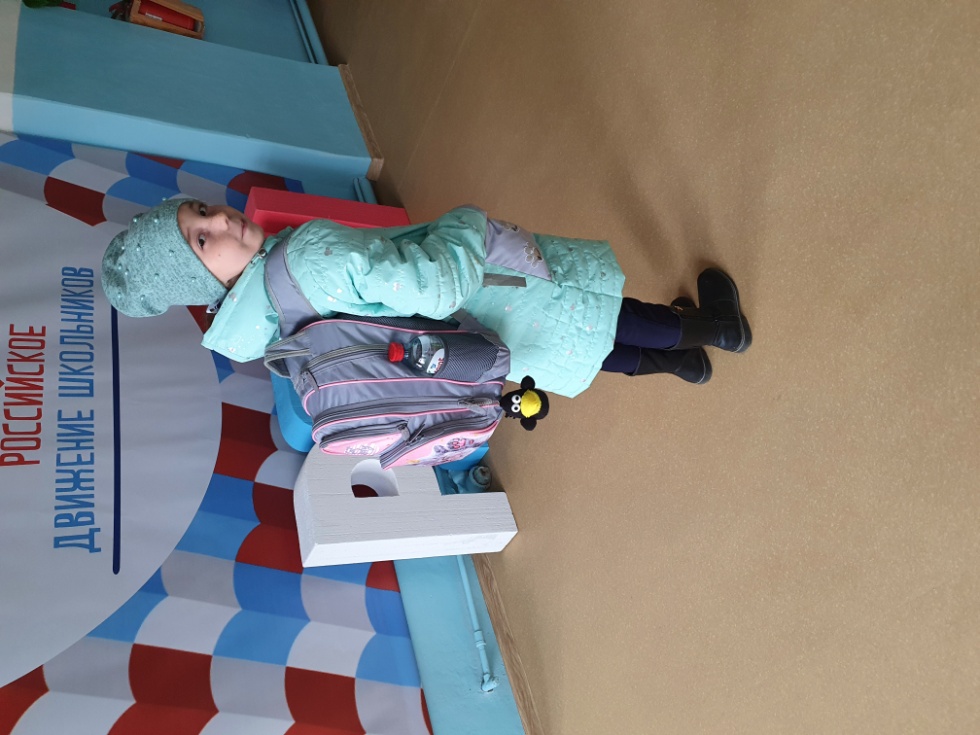 Желаю всем рукодельникам и рукодельницам творческих успехов!